«Пальчиковые игры – основа развития речи и мелкой моторики
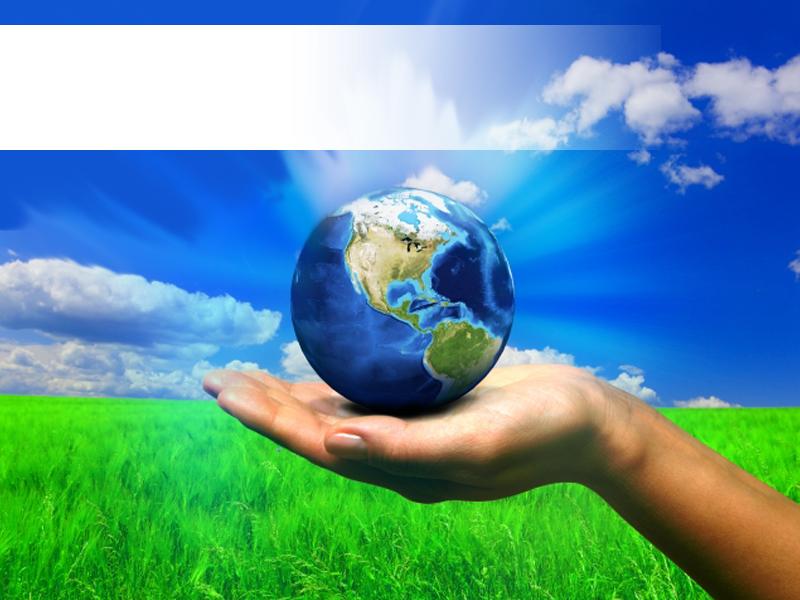 Free Powerpoint Templates
«Ум ребёнка находится на кончиках его пальцев».
                                В.А.Сухомлинский

«Движения руки всегда тесно связаны с речью и способствуют её развитию»
                          В.М.Бехтерев
«Ладушки»,  «Сорока»,  «Этот пальчик» - первые игры,  с которыми знакомится ребёнок. Они передаются из поколения в поколение не случайно – в них заложена вековая мудрость народа. Именно эти игры дают возможность устанавливать эмоциональный контакт между взрослым и ребёнком,  развивать понимание обращённой речи,  активизировать работу пальцев рук,  что в свою очередь имеет важное значение для развития внимания,  памяти, аналитического мышления ,  зрительного и слухового восприятия,  зрительно – моторной интеграции. В том  числе и речи, а в дальнейшем формированию письма.
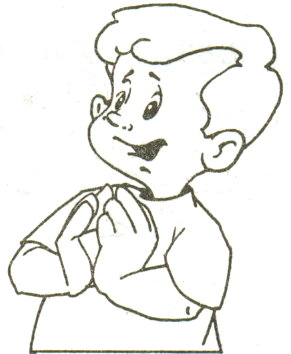 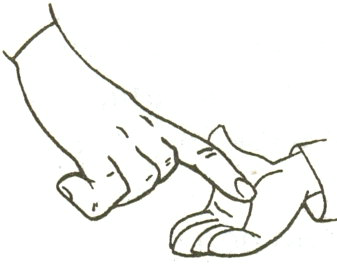 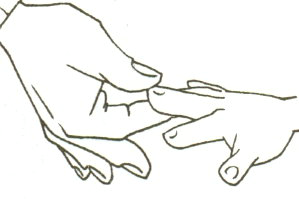 Сжимание – разжимание кулачков

Две весёлые лягушки
Ни минуты не сидят.
Ловко прыгают подружки,
Только брызги вверх летят.
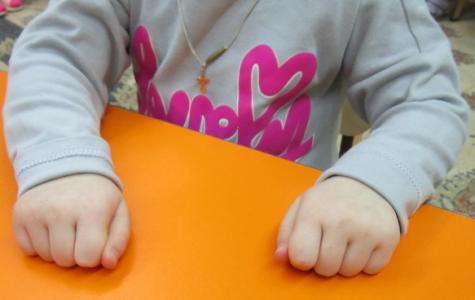 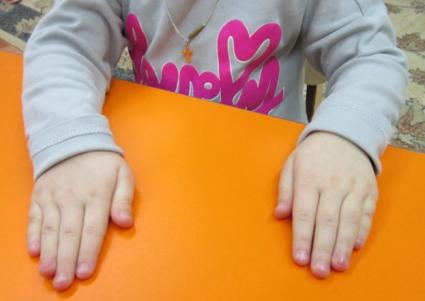 Напряжение – расслабление пальцев
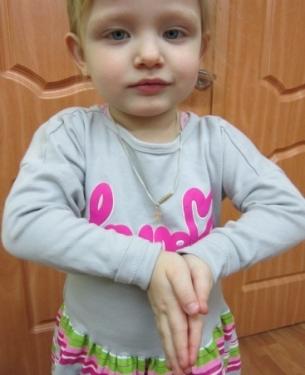 Наши пальчики сплетём
И соединим ладошки.
А потом как только можем 
Крепко – накрепко сожмём.
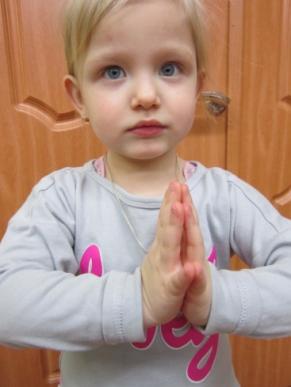 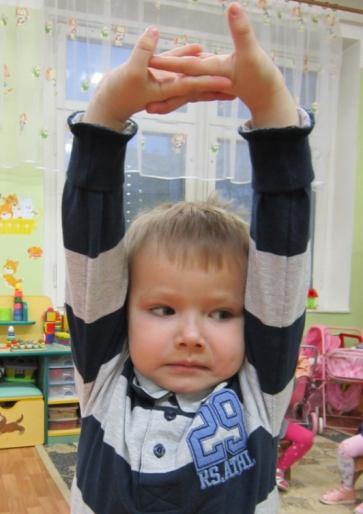 Потягивание
Мы наши пальчики сплели
И вытянули ручки.
Ну, а теперь мы от Земли 
Отталкиваем тучки.
Сгибание – разгибание всех пальцев вместе и по очереди
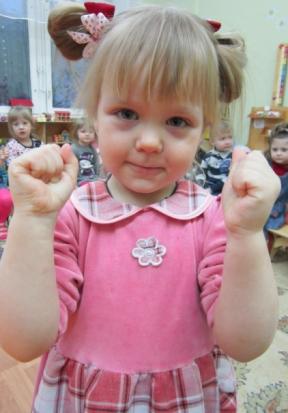 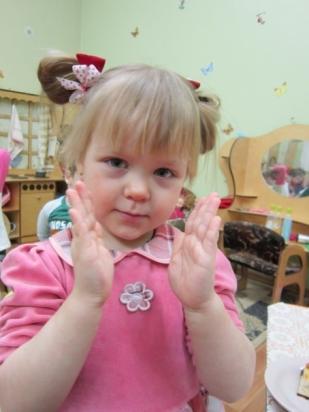 Мы рисуем бегемота.
Кто желает поработать?
Каждый палец рвётся в бой
И кивает головой.
Разные движения пальцами.
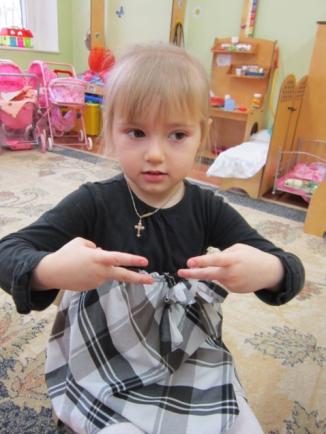 Пара ножниц есть у нас,
Пригодятся нам не раз.
Кто из нас такой отважный,
Что разрежет лист бумажный.
Растягивание.
Тренируются весь день 
И бороться им не лень.
Вот какие молодцы,
Настоящие борцы!
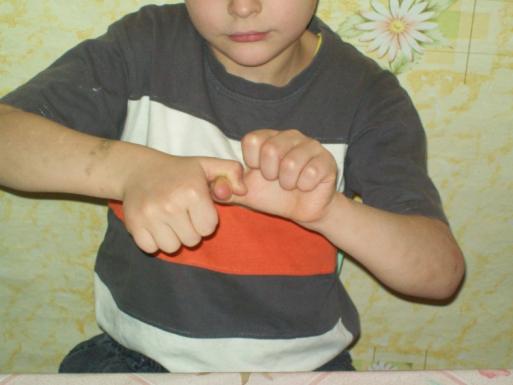 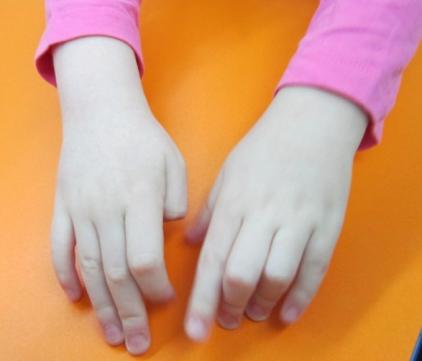 Упражнение для кончиков пальцев
Пальцы в гости приходили,
Тук, тук, тук – стучались в дверь.
Только дверь им не открыли:
Думали, там страшный зверь.
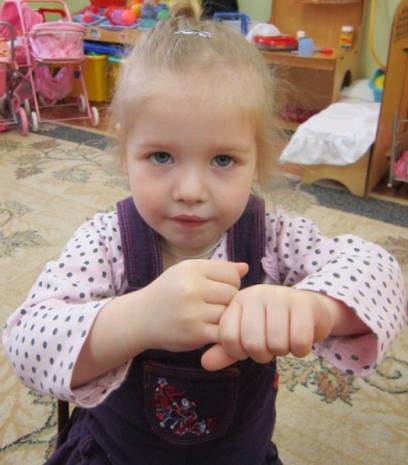 Вращение пальцами
Палец указательный
Умный и внимательный.
Занят делом постоянно.
Он – помощник капитана.
Касание подушечками пальцев соответствующей ладони
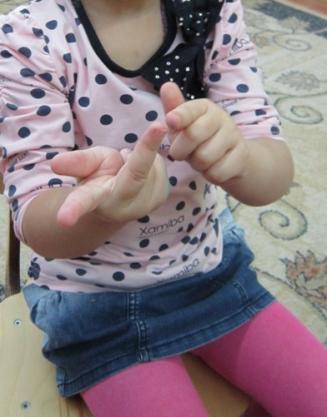 Средний палец – старший брат,
Он помочь братишкам рад.
Засучивши рукава,
Начал он колоть дрова.
Массаж пальцев
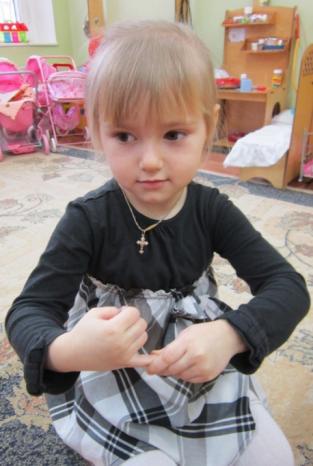 Долго – долго суп варился,
Котелок наш закоптился.
Будем мы его тереть,
Чтобы начал он блестеть.
«Дом»

Молоточком мы стучим,Дом построить мы хотим.Строим мы высокий дом,Будем жить мы в доме том.
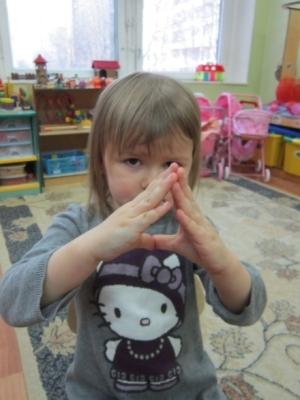 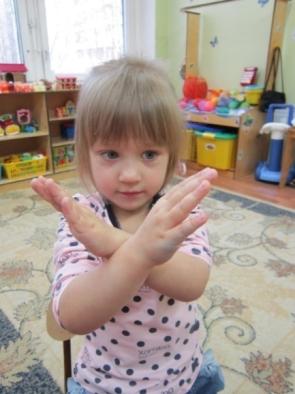 «Бабочка»

Бабочка-коробочка,Улетай под облачко.Там твои деткиНа березовой ветке.
Гимнастика с учебными предметами
Мы ручку правильно берём,
Кладём на средний палец,
Теперь большим его прижмём,
А указательным ведём,
Чтобы она качалась.
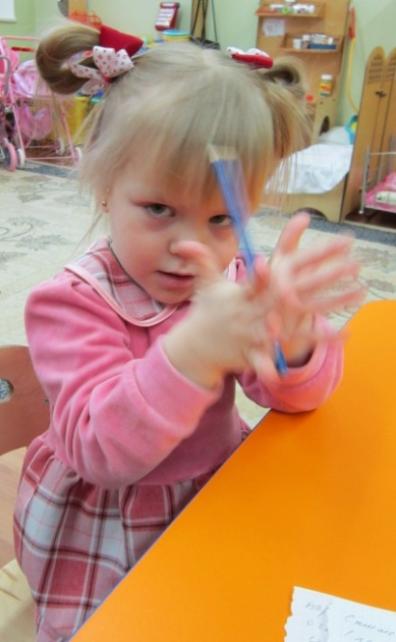 Благодарю 
за 
внимание!